Listening to the Campus Pulse:
Lessons Learned from Two Years of Administering a Pulse Survey
Braden J. Hosch, Vice President
Division of Educational and Institutional Effectiveness
May 7, 2024
Overview
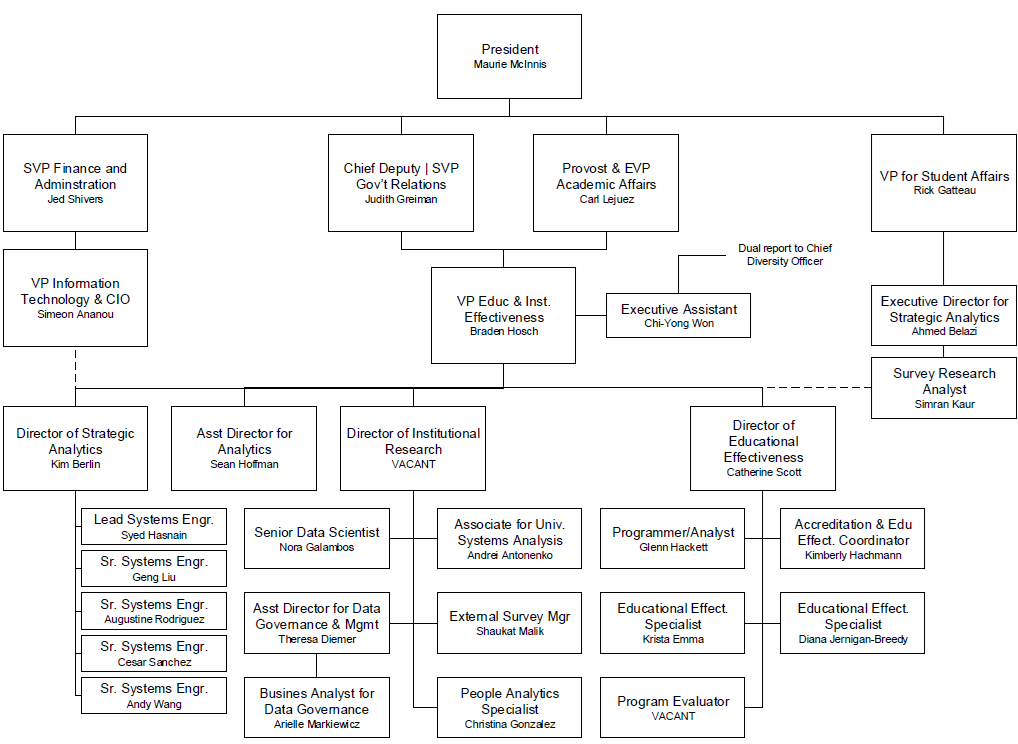 Organization Chart
Division of Educational & Institutional Effectiveness
Problems with Higher Ed Survey Research
Solution: Administer a Weekly Pulse Survey
B
Administration
Approach
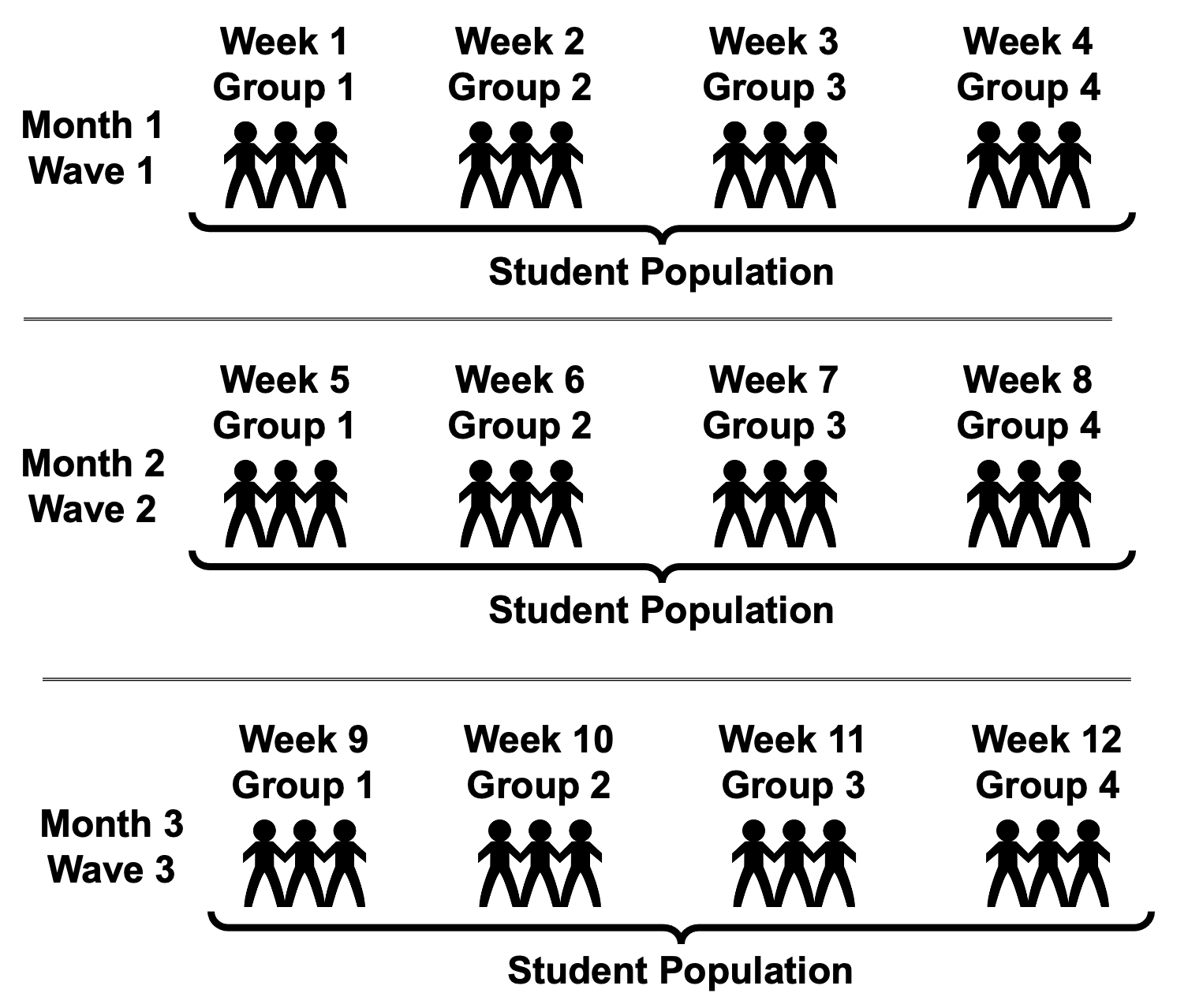 Confidential but not anonymous.

Response data linked to PII in institutional data systems
Academic Semester
About 6,000 subjects per group
Net Promoter Score (NPS)
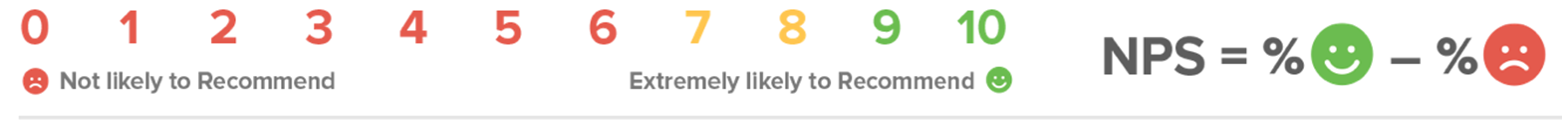 Detractors -- They are not particularly thrilled by you. They, with all likelihood, won’t choose to engage with you again, and could potentially damage your reputation through negative word of mouth.

Passives -- They are somewhat satisfied but could easily switch to a competitor’s offering if given the opportunity. They probably wouldn’t spread any negative word-of-mouth, but are not enthusiastic enough to actually promote you.

Promoters -- They love you. They are your repeat customers. They are enthusiastically evangelical about you and recommend you to others.
Reicheld, F. (2003). “The one number you need to grow,” Harvard Business Review.
Email on Tuesday (+ reminder on Thursday)
Dear Ahmed,
We want your feedback! Using the Campus Pulse Survey, our goal is to listen and understand more about your current experiences at Stony Brook University. Your feedback will help us improve our services and your experience. Your participation is voluntary and the survey is only one question (with an option to share additional feedback as a comment).
You can participate by responding to the question below:



Or to respond via your web browser, you can click here or copy and paste the following URL into your browser: 
https://stonybrookuniversity.co1.qualtrics.com/jfe/form/SV_2iy3WVHFwajp3im?Q_DL=QKNIpR5uiezXFpw_2iy3WVHFwajp3im_CGC_I0rwwd8SAedJiPE&Q_CHL=email
We know you have a lot going on so as a thank you for your participation, any student who participates will be entered into a monthly raffle for some awesome SBU swag pictured below!
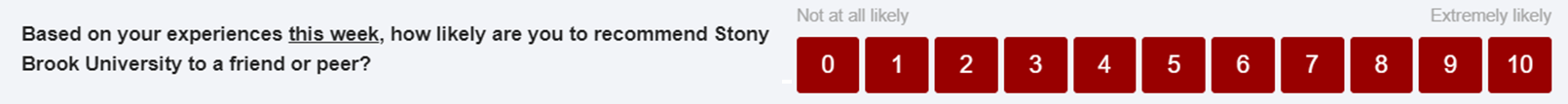 Incentives
Participants who complete the survey...
...before 11:59 pm this Thursday 5/25 will receive 10 raffle entries
...before 11:59 pm this Saturday 5/27 will receive 5 raffle entries
...before 11:59 pm on Monday 5/29 will receive 2 raffle entries
...after 11:59 pm on Monday 5/29 will receive 1 raffle entry
Overall, your participation should take no longer than 2 minutes and you can choose to leave any question unanswered.
We truly appreciate your time and thank you in advance! 
To verify the authenticity of this survey, you may visit:
www.stonybrook.edu/isthissurveyreal
Best, 
Rick Gatteau, PhD
Vice President for Student Affairs
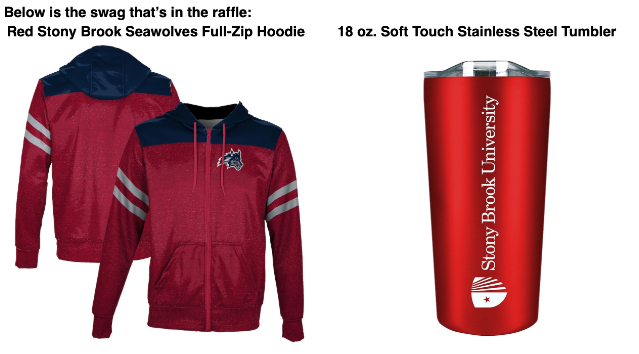 and more!
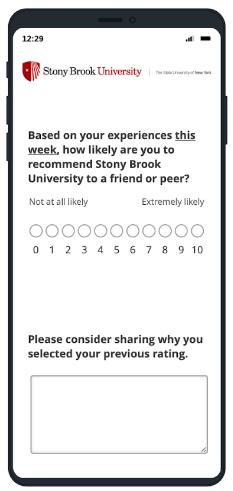 Instrument in Qualtrics
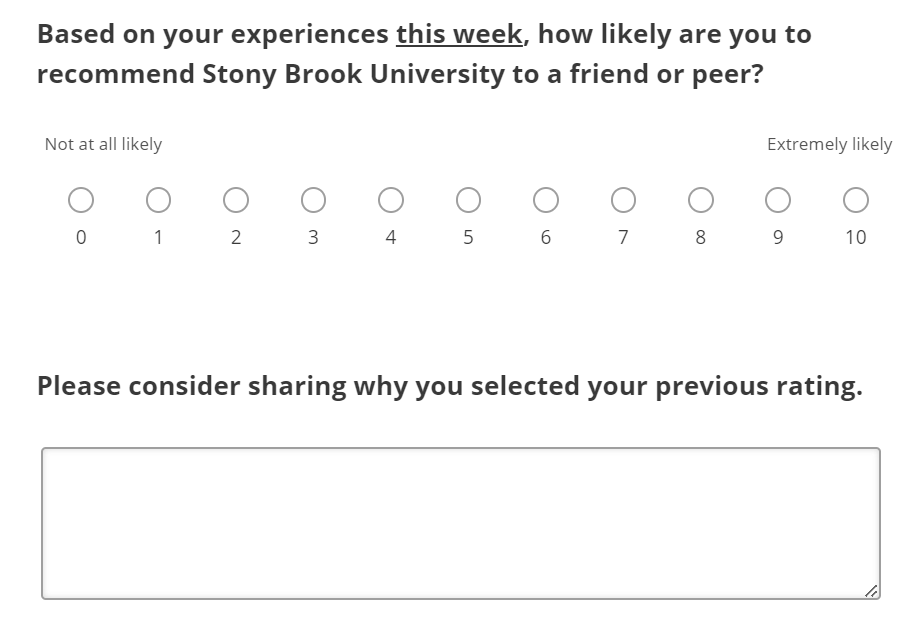 Response Rates
Response rates here calculates for a single response at some point during the year
Actual response rates for survey waves are in the single digits.
Even though response rates declined, the respondents remained representative
Women
Academic Semester Results
Spring 2024
Fall 2022
Spring 2023
Fall 2023
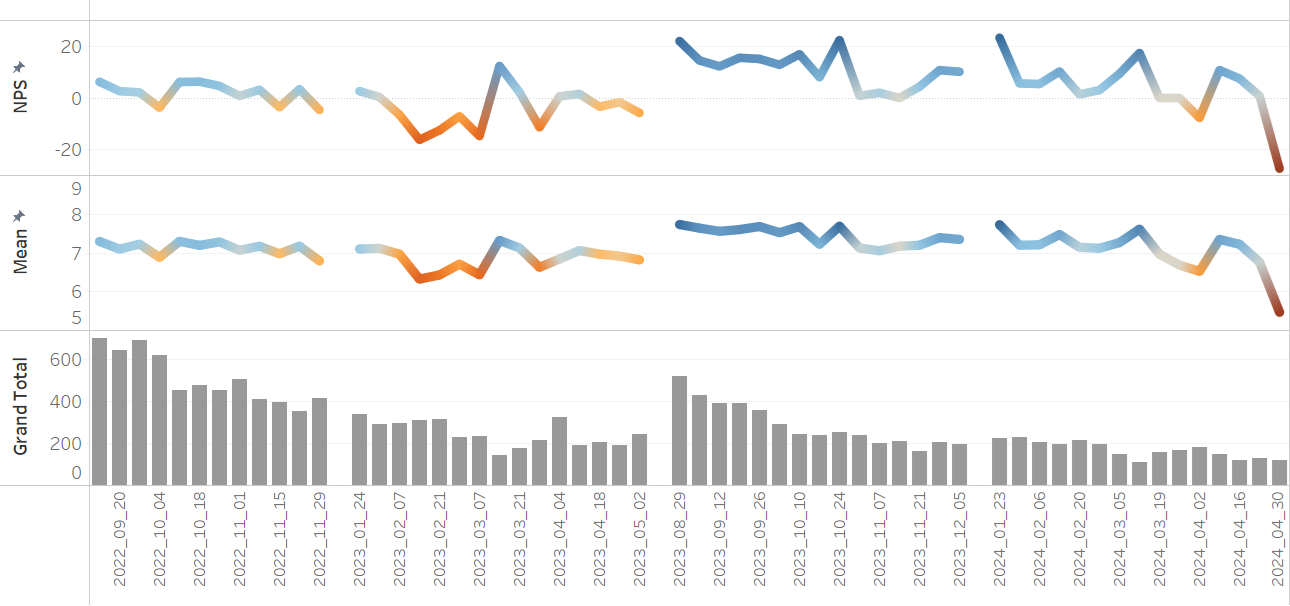 Spring Break
Spring Break
New
Welcome
Week /
Good News
Nine
Arrests
Reaction
To Oct. 7
First
Exams
Parking Fees
Announced
Final
Exams
Twenty-Nine
Arrests
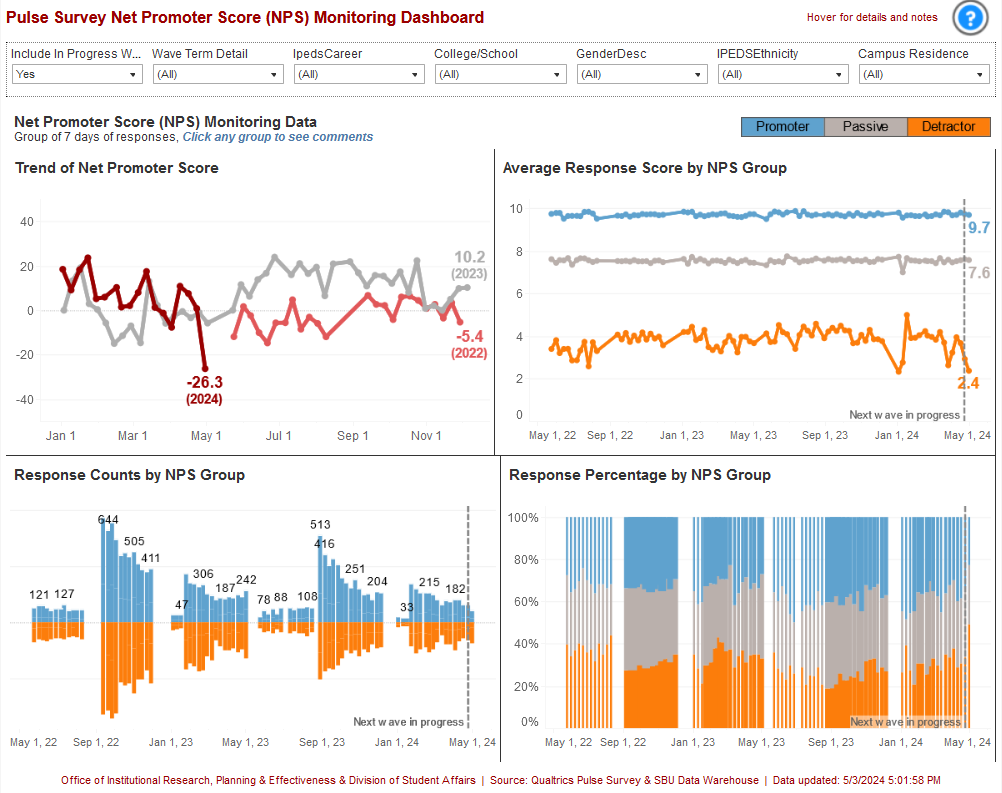 Current monitoring dashboard
Group monitoring (Race/Ethnicity)
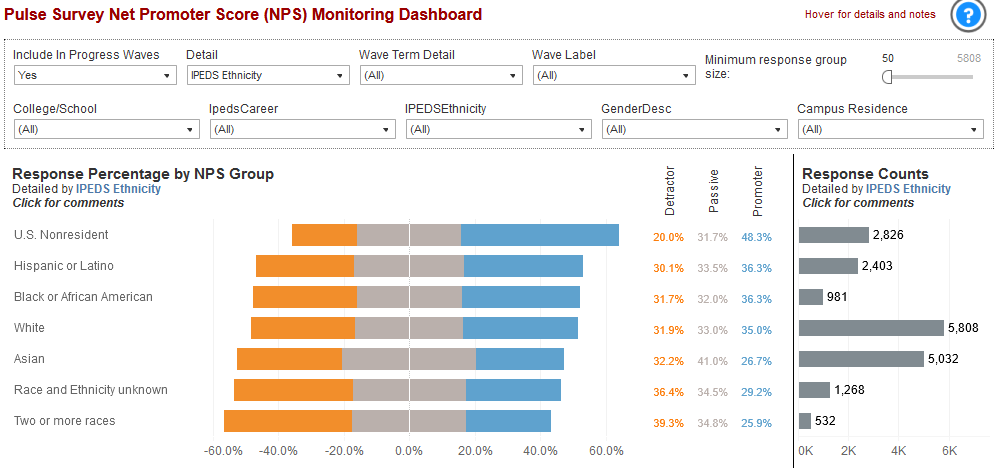 Group monitoring (UG College/School)
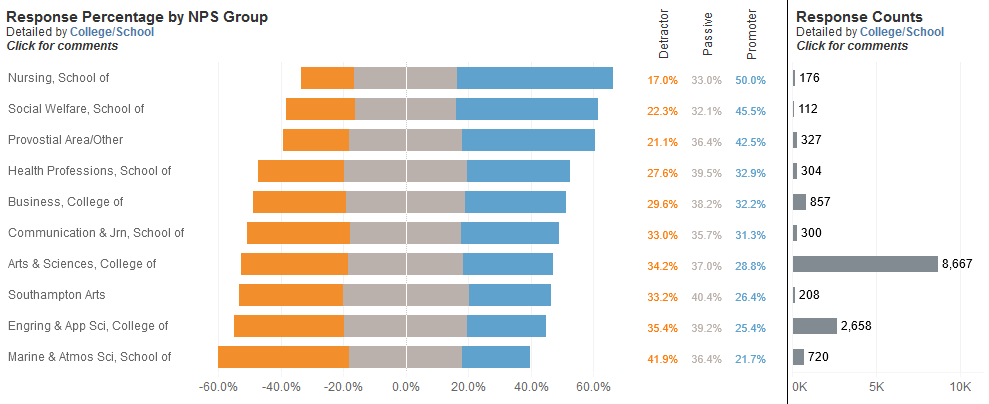 Dashboard isolates comments of a group
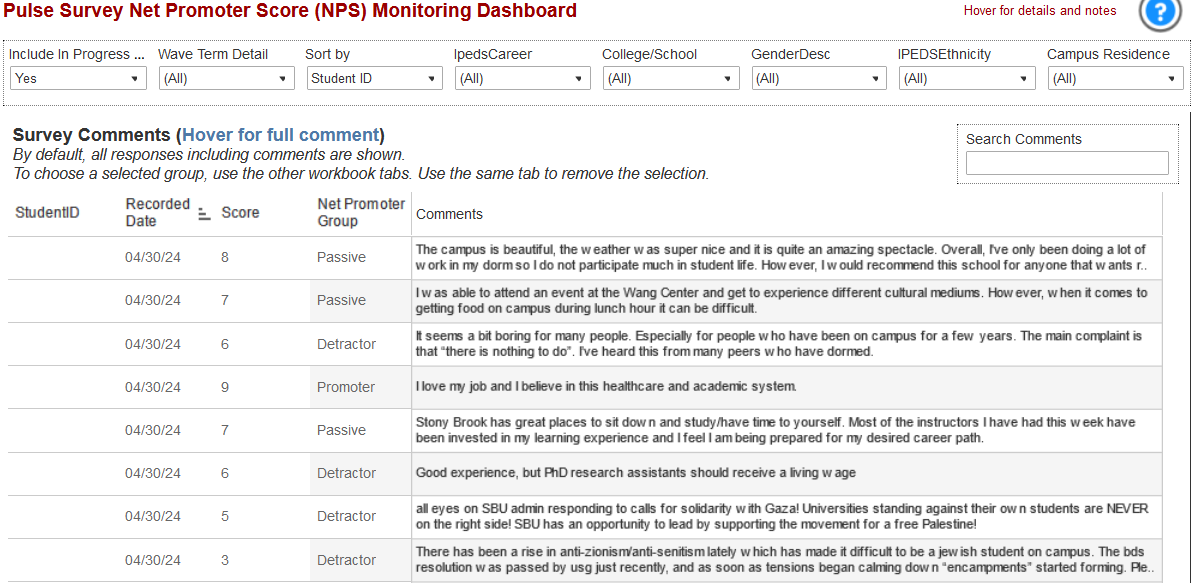 Comments are monitored
Keyword stems for self-harm, violence, mistreatment, mandatory reporting
Keywords flag a comment for analyst review and referral if appropriate within 24 hours
Themes from coded comments (2022-23)
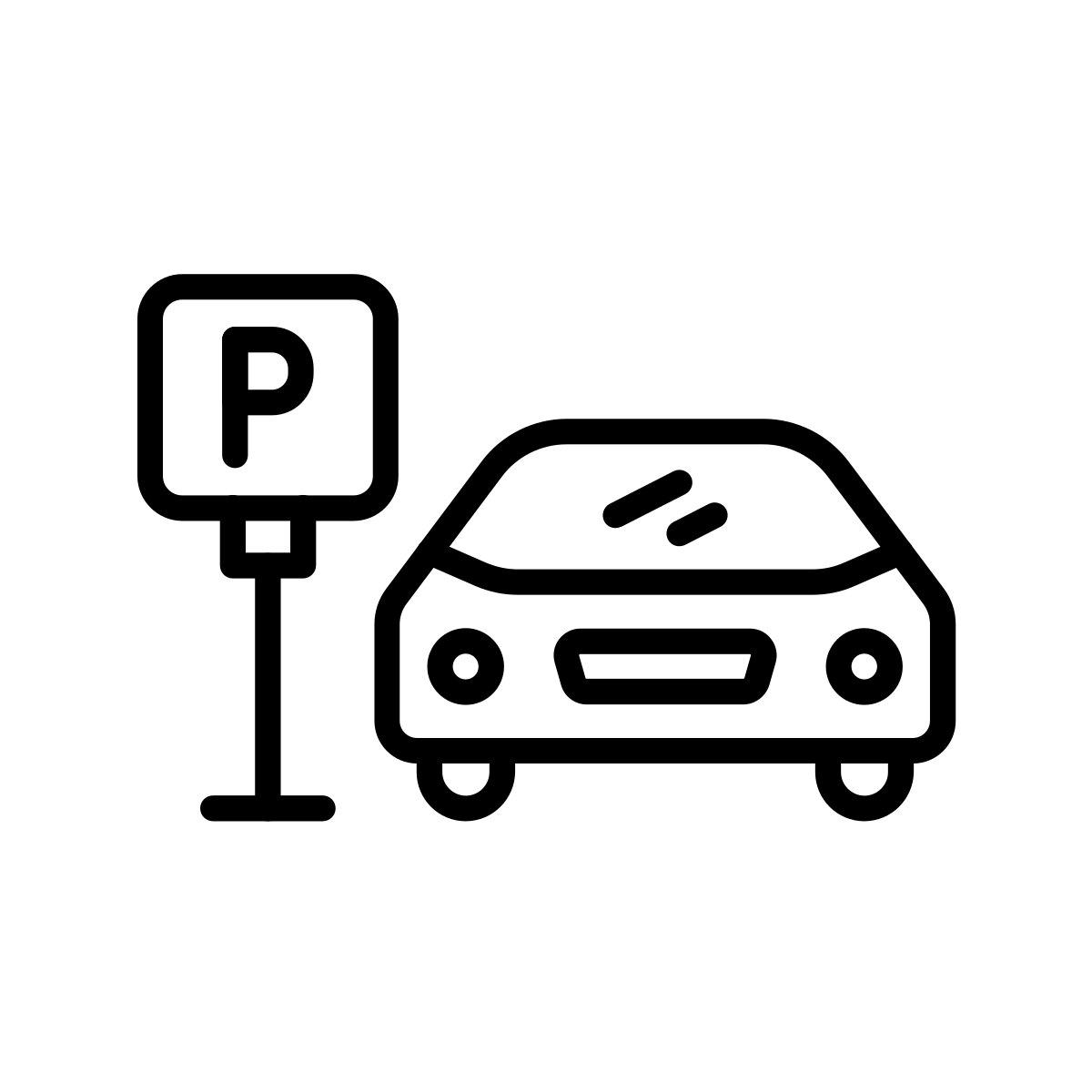 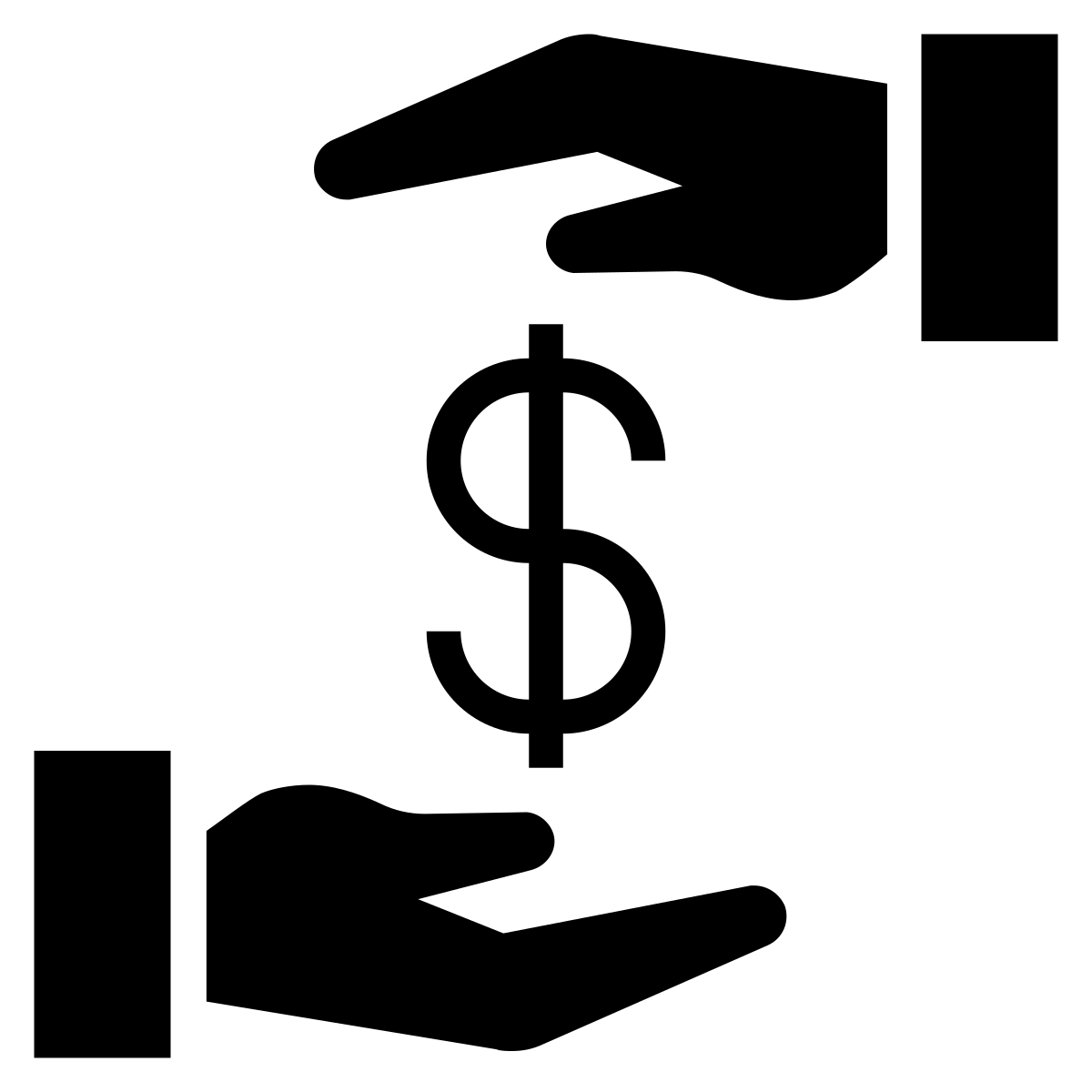 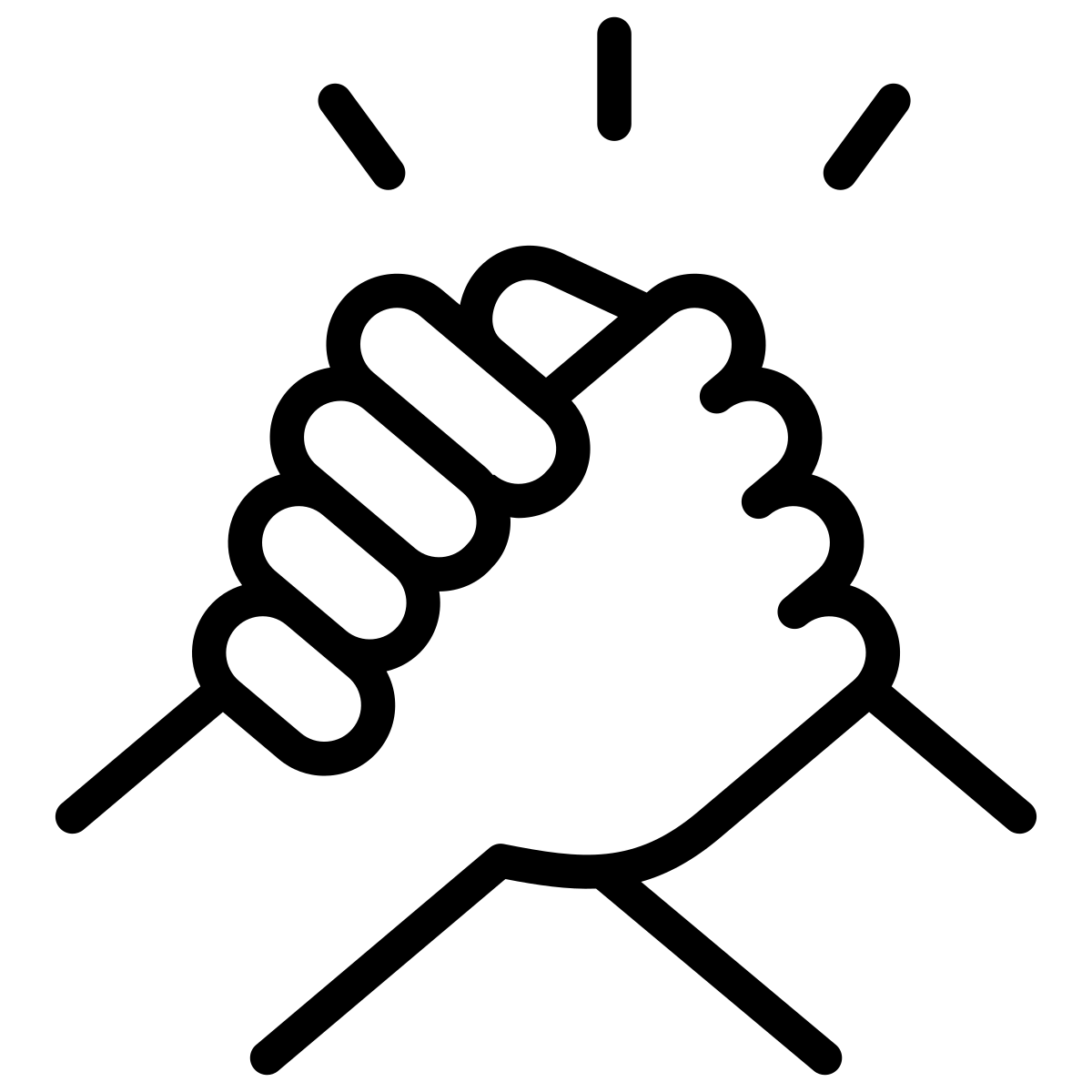 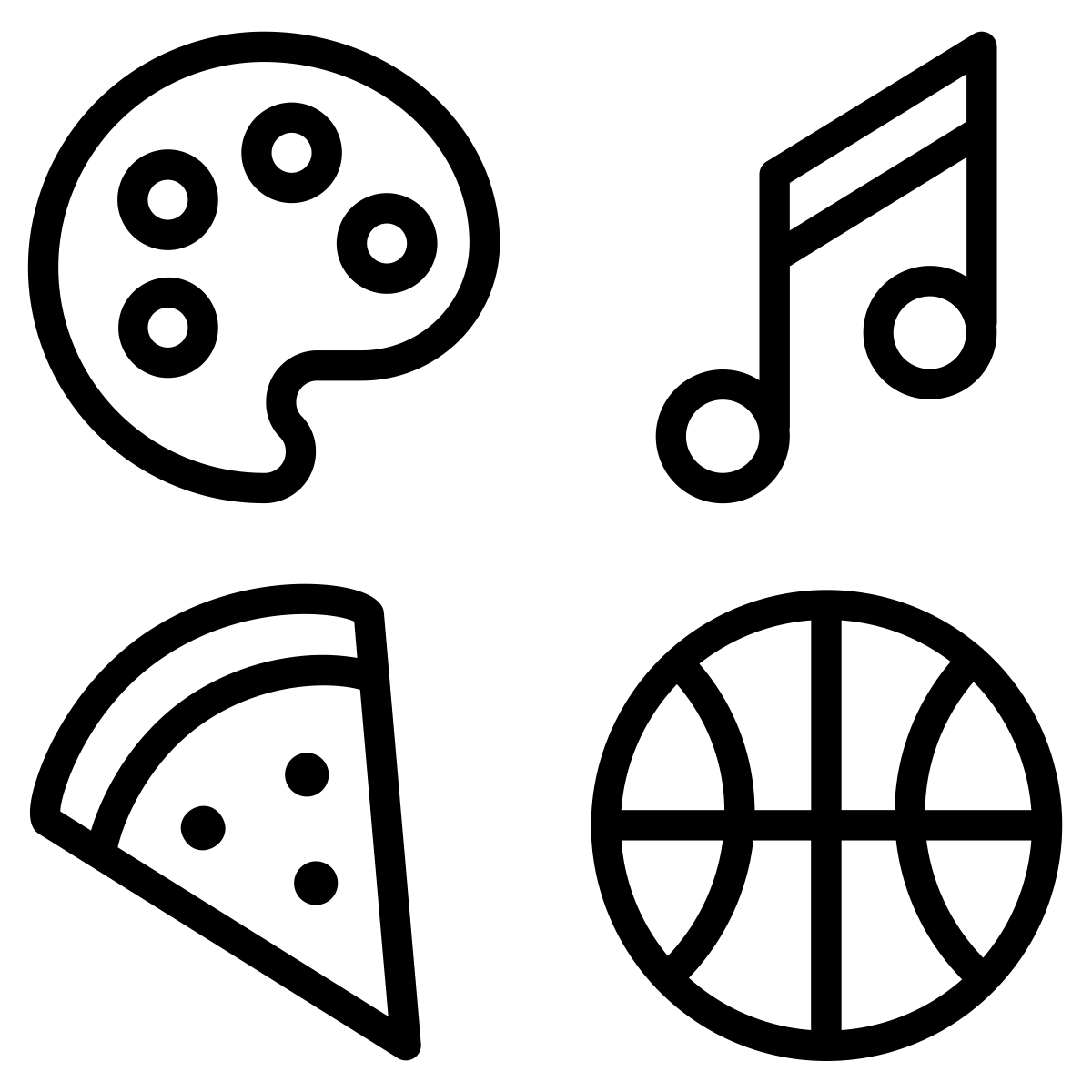 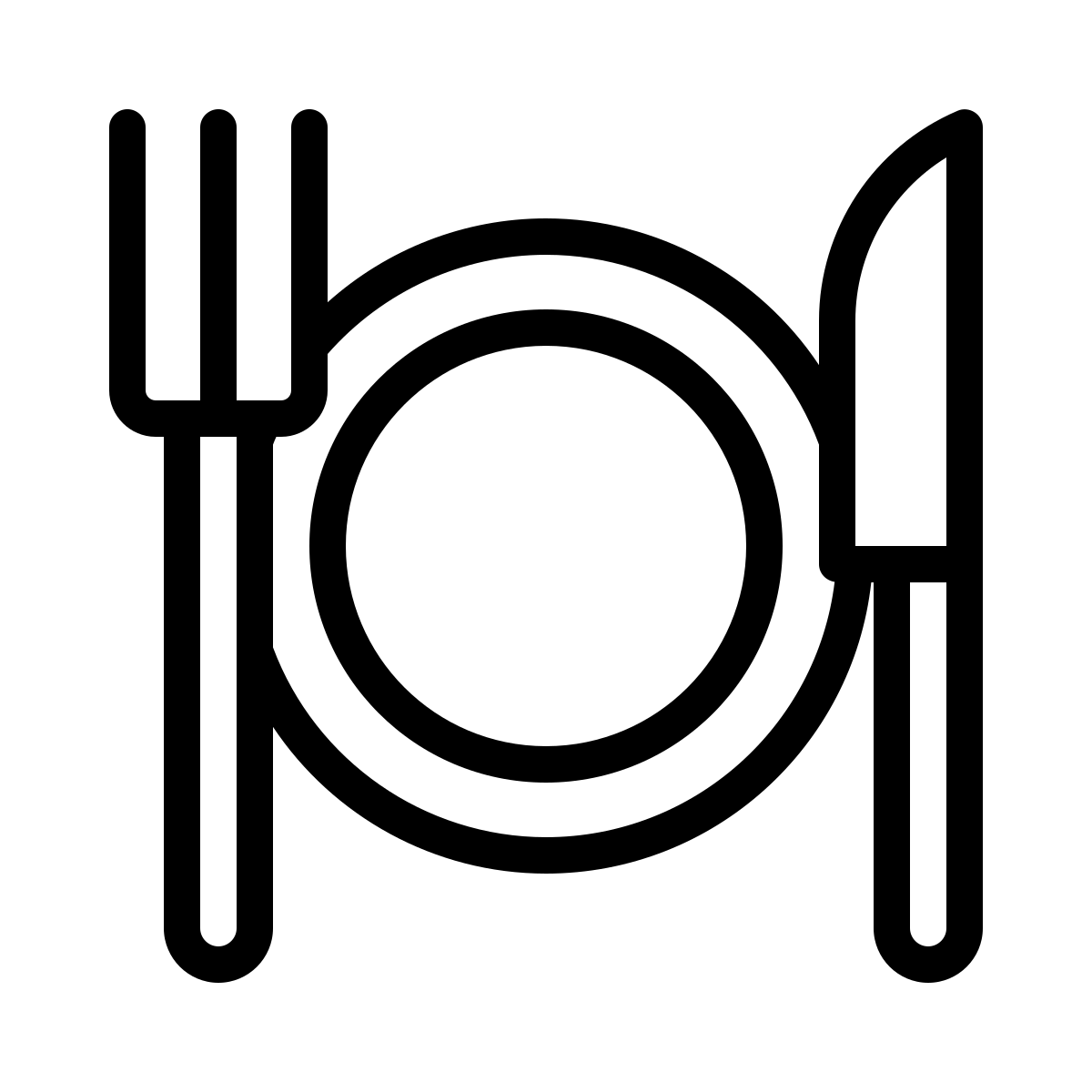 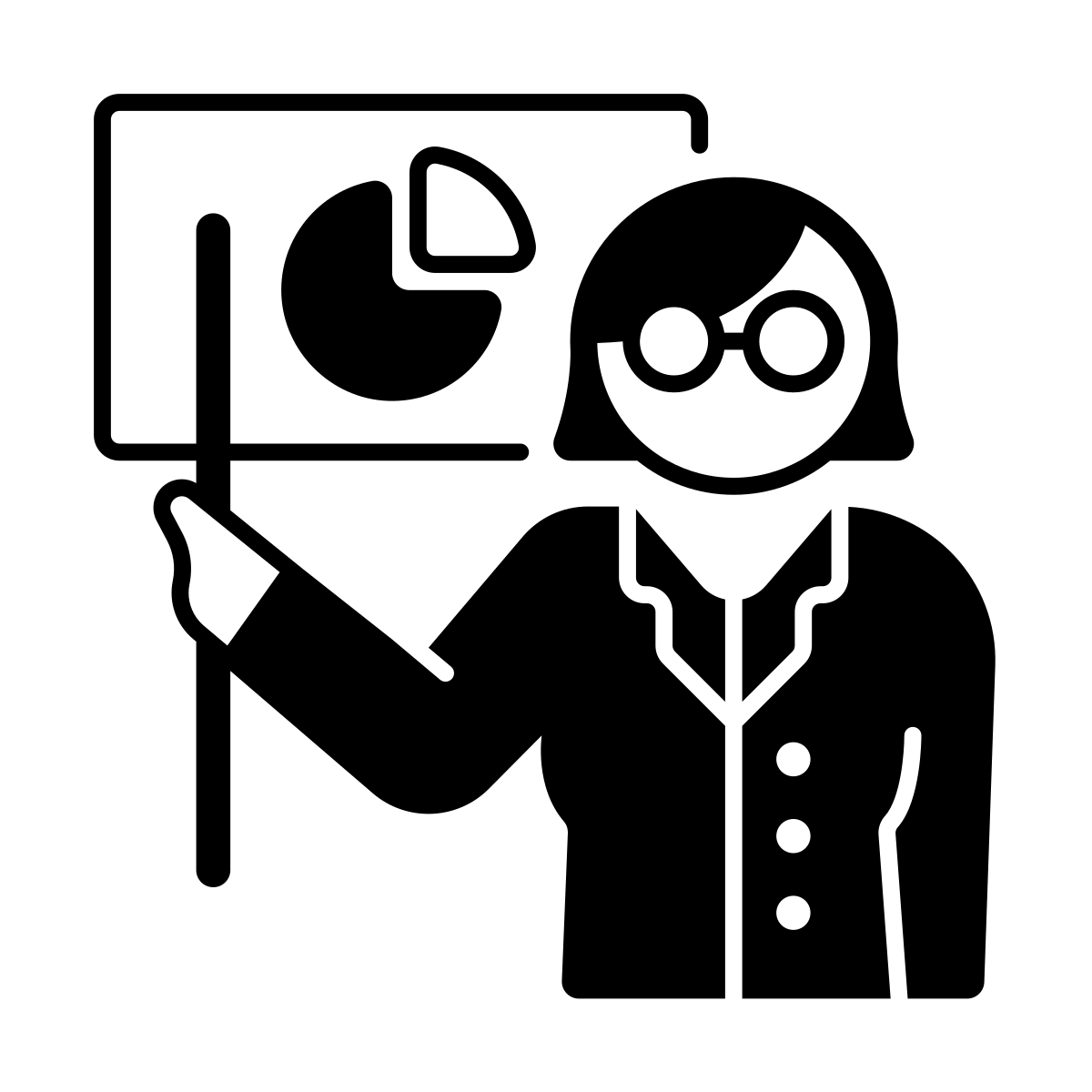 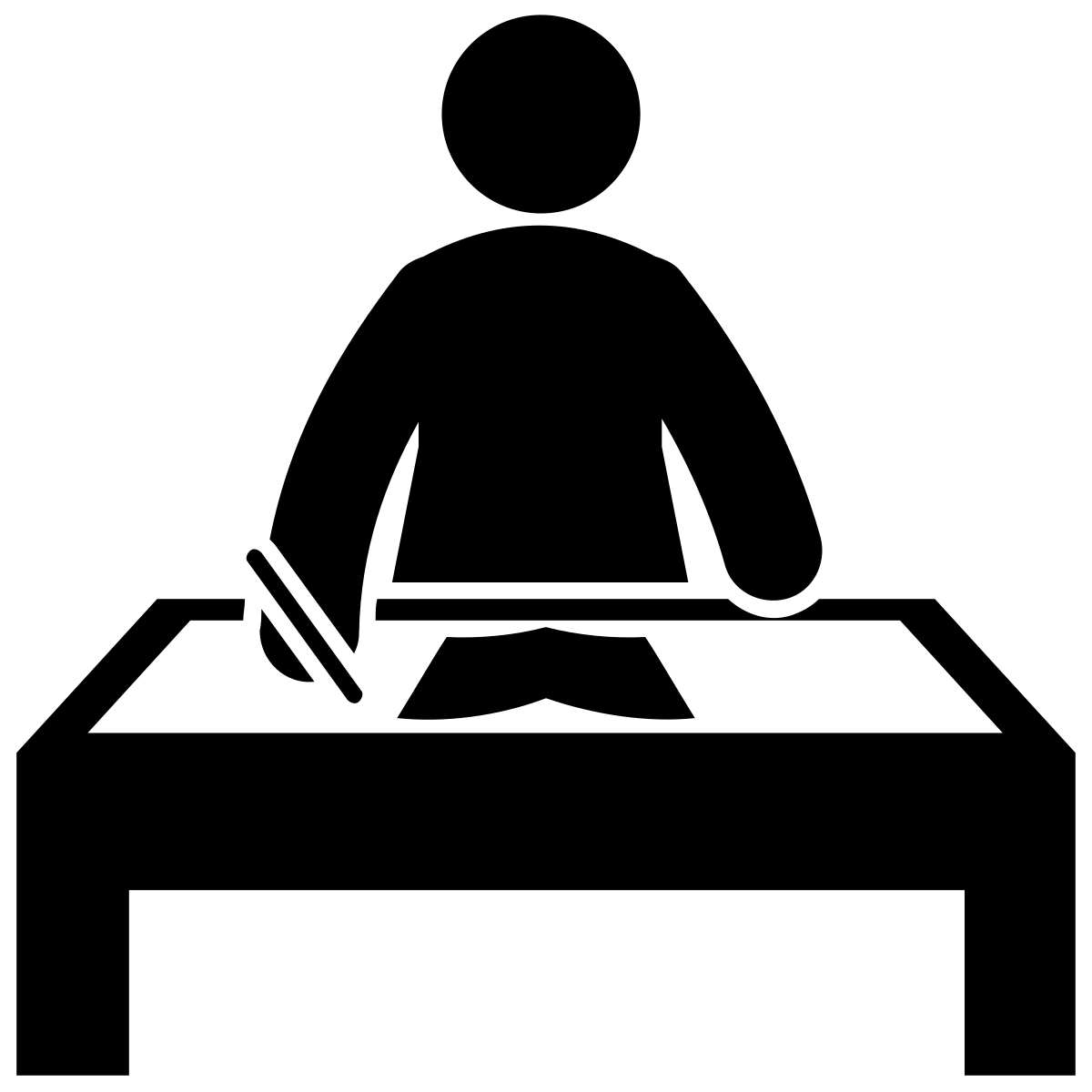 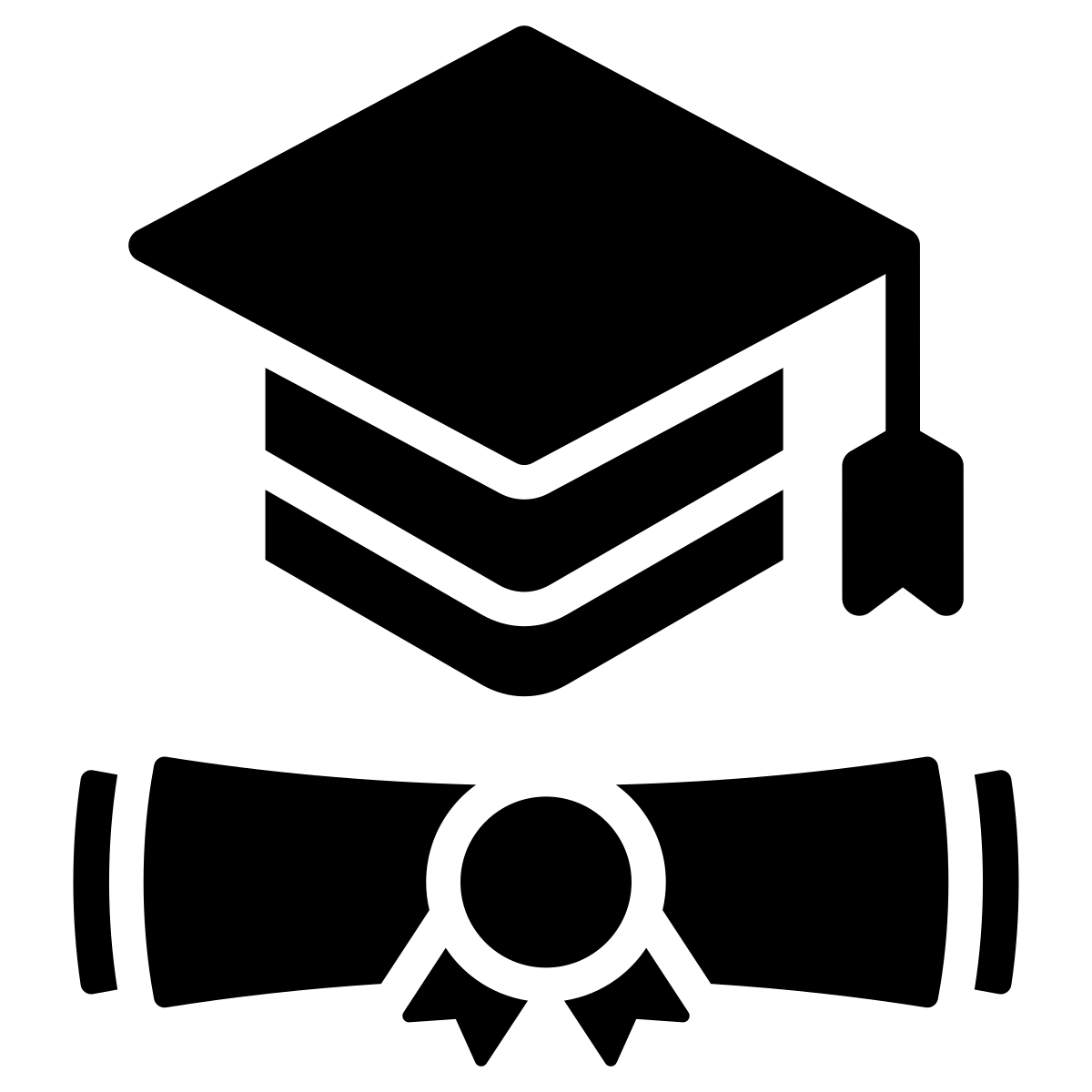 Lessons Learned
Responses were stable by wave (a week) but not within waves (daily and moving averages shorter than a week were not stable)
Late respondents were much more negative
Sentiment tends to decline over the course of a fall or spring semester
In year 2, we found most useful distribution was comment push to senior academic and student affairs leaders.
AI might be a solution to coding responses but the jury is out
20
Late respondents have been much more negative
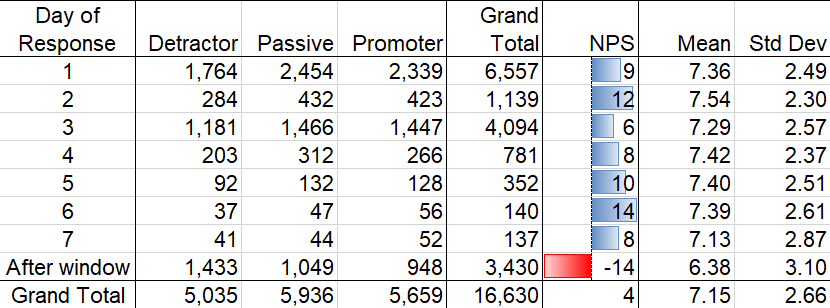 Fall and spring semester responses only
Email Push to Academic/Student Affairs
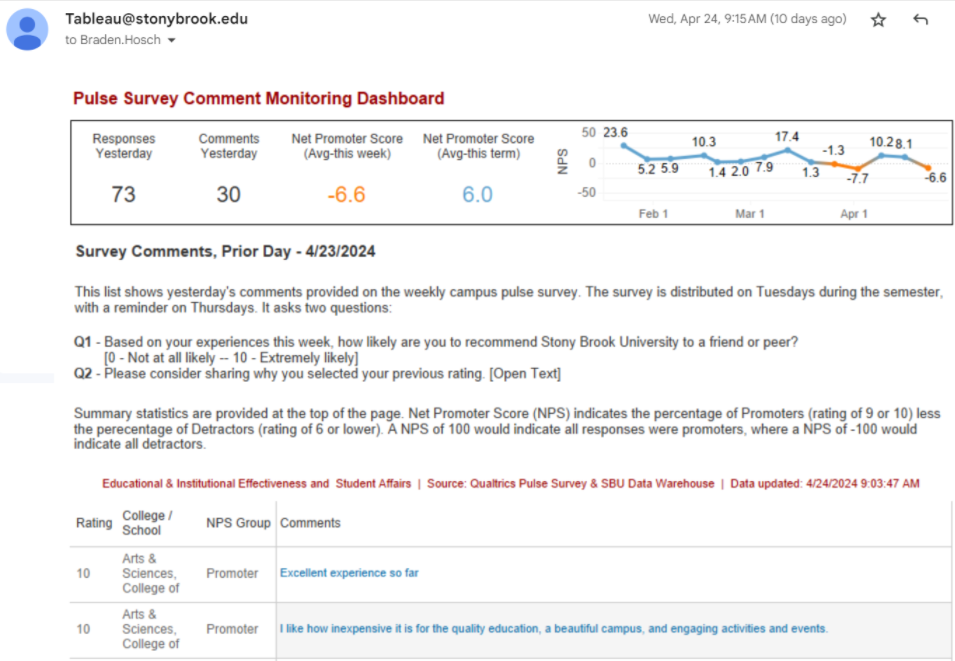 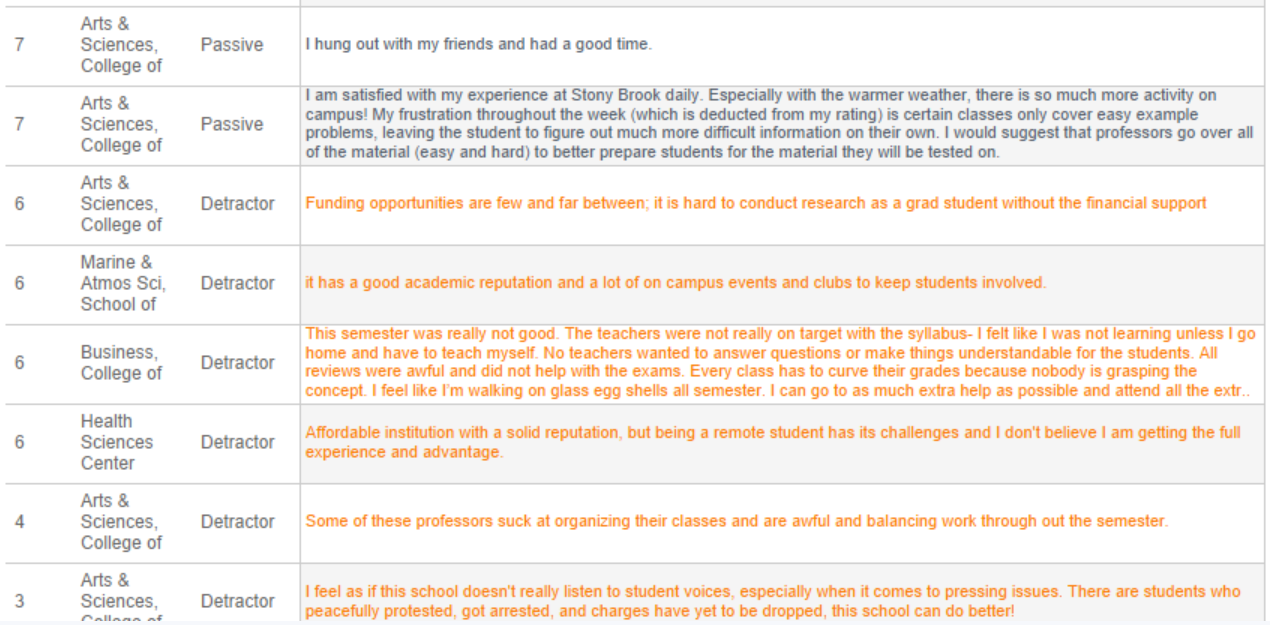 Artificial Intelligence Coding Results
Results from Relative Insight Text Coding
Final thoughts